CONSEILS
LE FORMAT DU POSTER EST EN A1
594 x 841 mm
IL EST EN MODE PAYSAGE

TESTEZ VOTRE POSTER EN A3 POUR VÉRIFIER LA LISIBILITÉ

PRENEZ CONSEIL AUPRES D’UN REPROGRAPHE POUR L’IMPRESSION (BORD DE COUPE, LECTURE…)
SI VOUS AVEZ DES INSTITUTIONS PARTENAIRES : 
- SUPPRIMEZ LES ENCARTS BLEUS ET COLLER VOS LOGOS
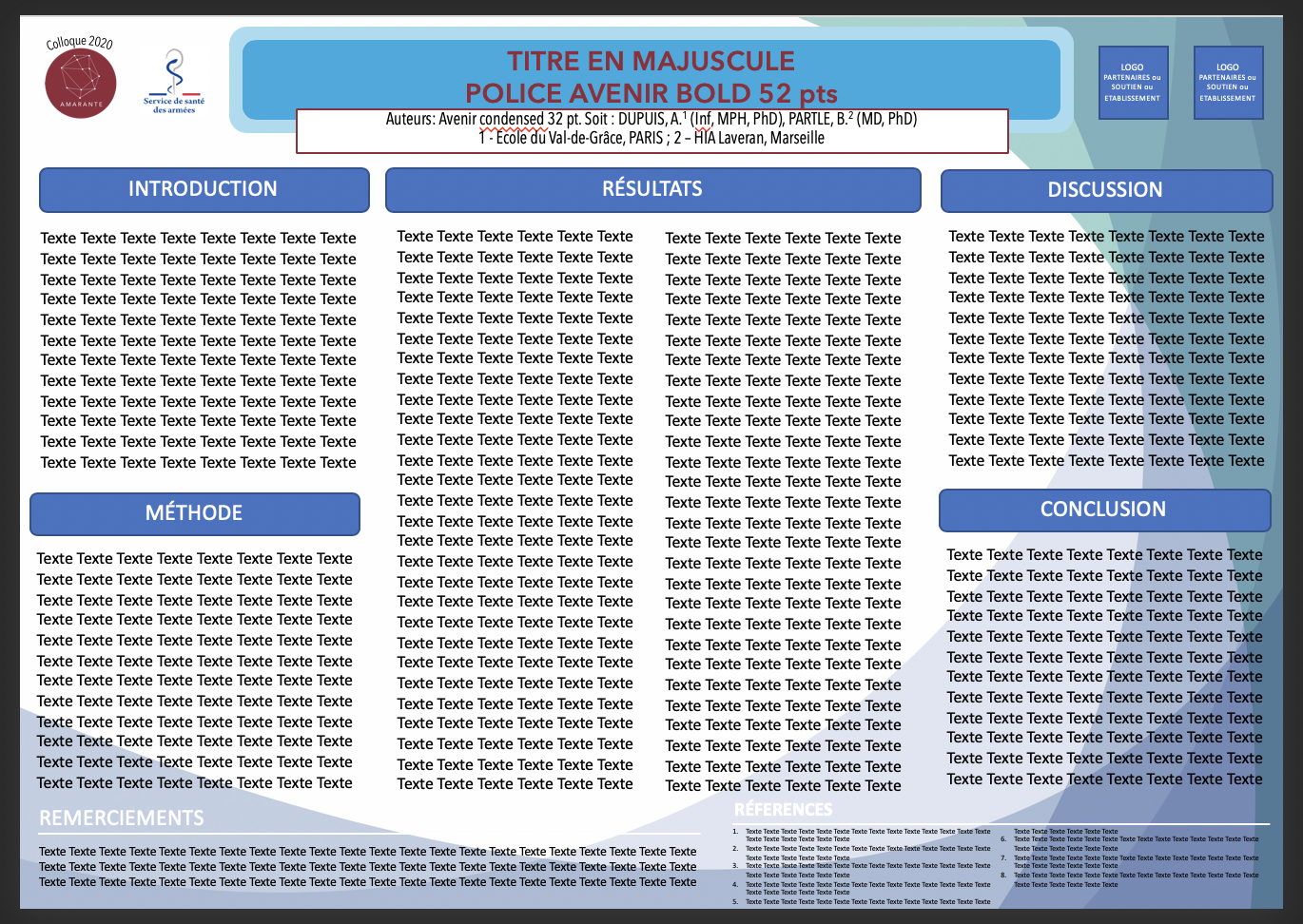 VOS PARAGRAPHES NE DOIVENT PAS ÊTRE UN TEXTE LONG. IL FAUT AVOIR UN STYLE SIMPLE, CLAIR ET CONCIS.

ALLER A L’ESSENTIEL !

VOUS POUVEZ AJOUTER DES FIGURES, TABLEAUX OU GRAPHIQUES


LES PARTIES PEUVENT VARIER EN IMPORTANCE SUIVANT LE TYPE DE TRAVAUX :

SOUVENT LA MÉTHODE SERA PLUS CONSÉQUENTE DANS UN PROTOCOLE

LES RESULTATS SERONT PLUS IMPORTANT DANS LA PRÉSENTATION D’UNE ÉTUDE TERMINÉE

LA DISCUSSION PEUT ÊTRE PLUS LONGUE DANS DES APPROCHES QUALITATIVES OU DES TRAVAUX TECHNIQUES.

REAJUSTER VOS PARTIES SELON VOS BESOINS !
LES RÉFÉRENCES SONT EN STYLE VANCOUVER (CF. INSTRUCTION AUX AUTEURS ET APPELEES PAR ORDRE D’APPARITION DANS LE POSTER
DANS LES REMERCIEMENTS, VOUS POUVEZ MENTIONNER : 
DES PERSONNES QUI ONT CONTRIBUÉ INDIRECTEMENT (RELECTURE, TRADUCTION, MISE EN FORME)
DES FINANCEURS
…
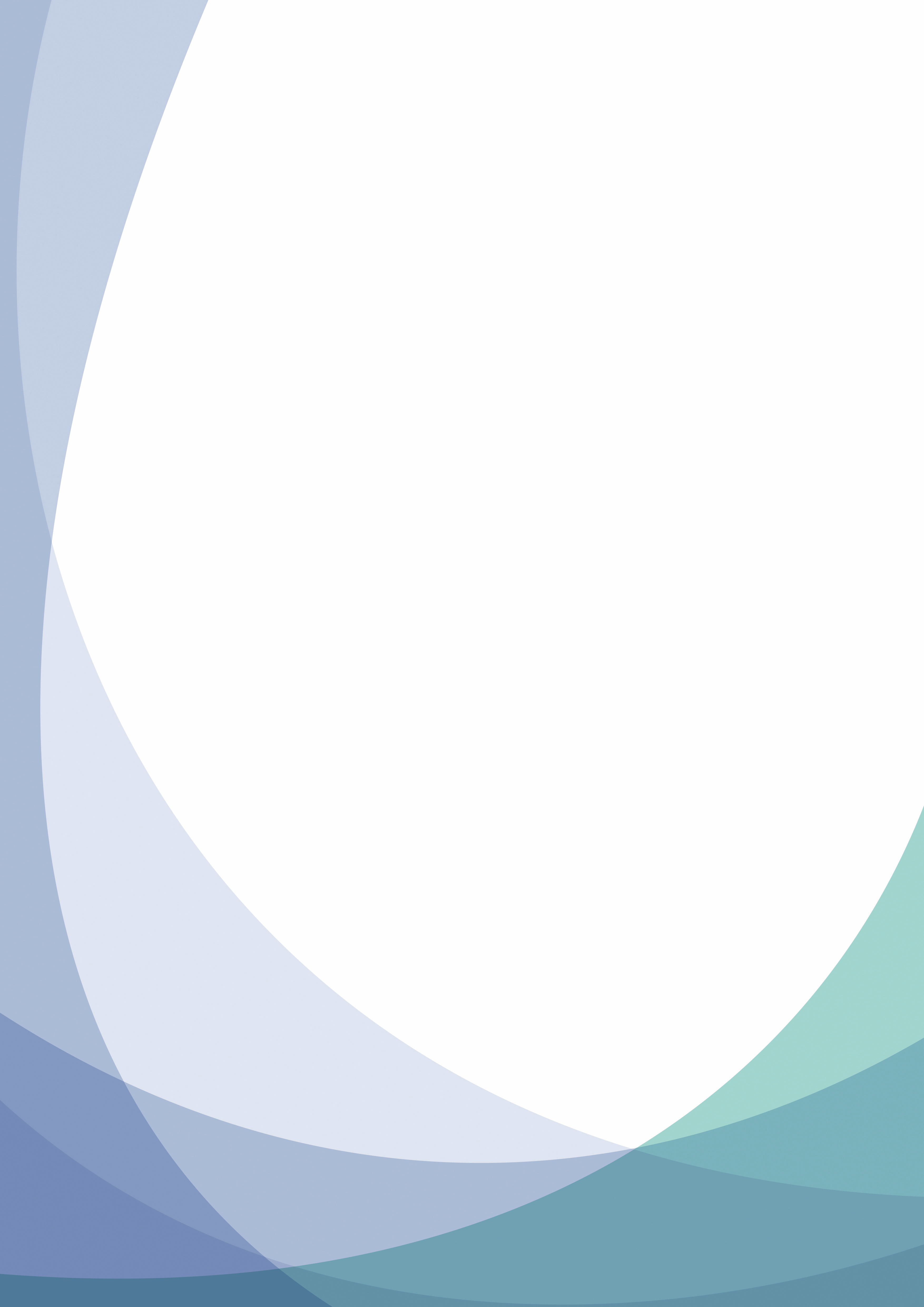 TITRE EN MAJUSCULE 
POLICE AVENIR BOLD 52 pts
LOGO PARTENAIRES ou SOUTIEN ou ETABLISSEMENT
LOGO PARTENAIRES ou SOUTIEN ou ETABLISSEMENT
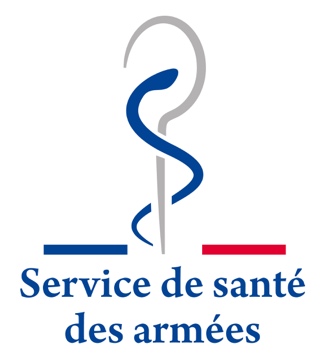 Auteurs: Avenir condensed 32 pt. Soit : DUPUIS, A.1 (Inf, MPH, PhD), PARTLE, B.2 (MD, PhD)
1 - Ecole du Val-de-Grâce, PARIS ; 2 – HIA Laveran, Marseille
INTRODUCTION
RÉSULTATS
DISCUSSION
Texte Texte Texte Texte Texte Texte Texte Texte Texte Texte Texte Texte Texte Texte Texte Texte Texte Texte Texte Texte Texte Texte Texte Texte Texte Texte Texte Texte Texte Texte Texte Texte Texte Texte Texte Texte Texte Texte Texte Texte Texte Texte Texte Texte Texte Texte Texte Texte Texte Texte Texte Texte Texte Texte Texte Texte Texte Texte Texte Texte Texte Texte Texte Texte Texte Texte Texte Texte Texte Texte Texte Texte Texte Texte Texte Texte Texte Texte Texte Texte Texte Texte Texte Texte Texte Texte Texte Texte Texte Texte Texte Texte Texte Texte Texte Texte Texte Texte Texte Texte Texte Texte Texte Texte Texte Texte Texte Texte Texte Texte Texte Texte Texte Texte Texte Texte Texte Texte Texte Texte Texte Texte Texte Texte Texte Texte Texte Texte Texte Texte Texte Texte Texte Texte Texte Texte Texte Texte Texte Texte Texte Texte Texte Texte Texte Texte Texte Texte Texte Texte Texte Texte Texte Texte Texte Texte Texte Texte Texte Texte Texte Texte Texte Texte Texte Texte Texte Texte
Texte Texte Texte Texte Texte Texte Texte Texte Texte Texte Texte Texte Texte Texte Texte Texte Texte Texte Texte Texte Texte Texte Texte Texte Texte Texte Texte Texte Texte Texte Texte Texte Texte Texte Texte Texte Texte Texte Texte Texte Texte Texte Texte Texte Texte Texte Texte Texte Texte Texte Texte Texte Texte Texte Texte Texte Texte Texte Texte Texte Texte Texte Texte Texte Texte Texte Texte Texte Texte Texte Texte Texte Texte Texte Texte Texte Texte Texte Texte Texte Texte Texte Texte Texte Texte Texte Texte Texte Texte Texte Texte Texte Texte Texte Texte Texte
Texte Texte Texte Texte Texte Texte Texte Texte Texte Texte Texte Texte Texte Texte Texte Texte Texte Texte Texte Texte Texte Texte Texte Texte Texte Texte Texte Texte Texte Texte Texte Texte Texte Texte Texte Texte Texte Texte Texte Texte Texte Texte Texte Texte Texte Texte Texte Texte Texte Texte Texte Texte Texte Texte Texte Texte Texte Texte Texte Texte Texte Texte Texte Texte Texte Texte Texte Texte Texte Texte Texte Texte Texte Texte Texte Texte Texte Texte Texte Texte Texte Texte Texte Texte Texte Texte Texte Texte Texte Texte Texte Texte Texte Texte Texte Texte
Texte Texte Texte Texte Texte Texte Texte Texte Texte Texte Texte Texte Texte Texte Texte Texte Texte Texte Texte Texte Texte Texte Texte Texte Texte Texte Texte Texte Texte Texte Texte Texte Texte Texte Texte Texte Texte Texte Texte Texte Texte Texte Texte Texte Texte Texte Texte Texte Texte Texte Texte Texte Texte Texte Texte Texte Texte Texte Texte Texte Texte Texte Texte Texte Texte Texte Texte Texte Texte Texte Texte Texte Texte Texte Texte Texte Texte Texte Texte Texte Texte Texte Texte Texte Texte Texte Texte Texte Texte Texte Texte Texte Texte Texte Texte Texte Texte Texte Texte Texte Texte Texte Texte Texte Texte Texte Texte Texte Texte Texte Texte Texte Texte Texte Texte Texte Texte Texte Texte Texte Texte Texte Texte Texte Texte Texte Texte Texte Texte Texte Texte Texte Texte Texte Texte Texte Texte Texte Texte Texte Texte Texte Texte Texte Texte Texte Texte Texte Texte Texte Texte Texte Texte Texte Texte Texte Texte Texte Texte Texte Texte Texte Texte Texte Texte Texte Texte Texte
Colloque 2020
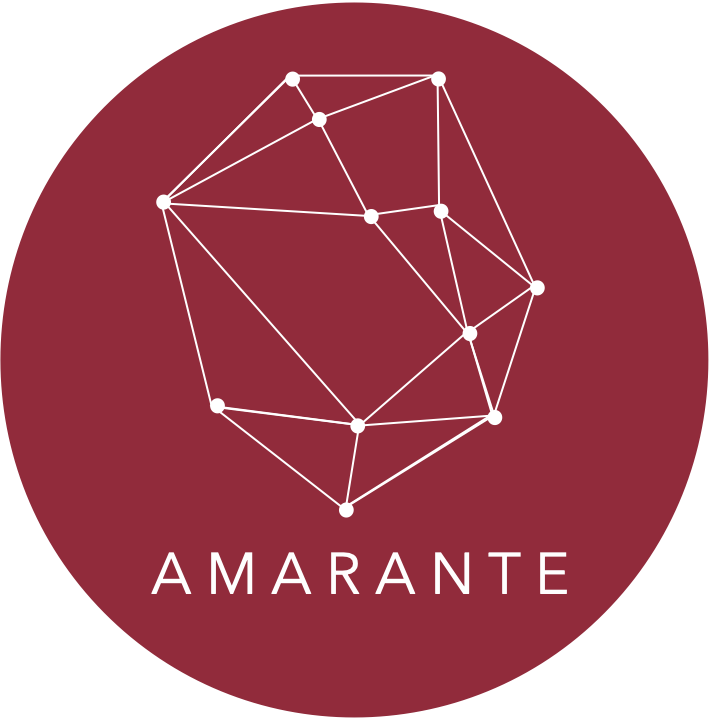 CONCLUSION
MÉTHODE
Texte Texte Texte Texte Texte Texte Texte Texte Texte Texte Texte Texte Texte Texte Texte Texte Texte Texte Texte Texte Texte Texte Texte Texte Texte Texte Texte Texte Texte Texte Texte Texte Texte Texte Texte Texte Texte Texte Texte Texte Texte Texte Texte Texte Texte Texte Texte Texte Texte Texte Texte Texte Texte Texte Texte Texte Texte Texte Texte Texte Texte Texte Texte Texte Texte Texte Texte Texte Texte Texte Texte Texte Texte Texte Texte Texte Texte Texte Texte Texte Texte Texte Texte Texte Texte Texte Texte Texte Texte Texte Texte Texte Texte Texte Texte Texte
Texte Texte Texte Texte Texte Texte Texte Texte Texte Texte Texte Texte Texte Texte Texte Texte Texte Texte Texte Texte Texte Texte Texte Texte Texte Texte Texte Texte Texte Texte Texte Texte Texte Texte Texte Texte Texte Texte Texte Texte Texte Texte Texte Texte Texte Texte Texte Texte Texte Texte Texte Texte Texte Texte Texte Texte Texte Texte Texte Texte Texte Texte Texte Texte Texte Texte Texte Texte Texte Texte Texte Texte Texte Texte Texte Texte Texte Texte Texte Texte Texte Texte Texte Texte Texte Texte Texte Texte Texte Texte Texte Texte Texte Texte Texte Texte
RÉFERENCES
REMERCIEMENTS / CONFLITS D’INTERETS
Texte Texte Texte Texte Texte Texte Texte Texte Texte Texte Texte Texte Texte Texte Texte Texte Texte Texte Texte Texte 
Texte Texte Texte Texte Texte Texte Texte Texte Texte Texte Texte Texte Texte Texte Texte Texte Texte Texte Texte Texte 
Texte Texte Texte Texte Texte Texte Texte Texte Texte Texte Texte Texte Texte Texte Texte Texte Texte Texte Texte Texte
Texte Texte Texte Texte Texte Texte Texte Texte Texte Texte Texte Texte Texte Texte Texte Texte Texte Texte Texte Texte 
Texte Texte Texte Texte Texte Texte Texte Texte Texte Texte Texte Texte Texte Texte Texte Texte Texte Texte Texte Texte 
Texte Texte Texte Texte Texte Texte Texte Texte Texte Texte Texte Texte Texte Texte Texte Texte Texte Texte Texte Texte 
Texte Texte Texte Texte Texte Texte Texte Texte Texte Texte Texte Texte Texte Texte Texte Texte Texte Texte Texte Texte 
Texte Texte Texte Texte Texte Texte Texte Texte Texte Texte Texte Texte Texte Texte Texte Texte Texte Texte Texte Texte
Texte Texte Texte Texte Texte Texte Texte Texte Texte Texte Texte Texte Texte Texte Texte Texte Texte Texte Texte Texte Texte Texte Texte Texte Texte Texte Texte Texte Texte Texte Texte Texte Texte Texte Texte Texte Texte Texte Texte Texte Texte Texte Texte Texte Texte Texte Texte Texte Texte Texte Texte Texte Texte Texte Texte Texte Texte Texte Texte Texte Texte Texte Texte Texte Texte Texte